Restaurando Relaciones Transformando la Justicia
Aceleradores del Fuego Destructor
Aceleradores del Fuego Destructor
En esta conferencia, consideramos los intentos que hacemos para extinguir los incendios forestales conflictivos con nuestra propia fuerza, en lugar de usar el poder de Dios.
A menudo intentamos extinguir incendios forestales (fuegos destructores) basados ​​en lo que vemos que sucede en el incendio de acuerdo con la sabiduría del reino terrenal
Aceleradores del Fuego Destructor
Llamo a estos intentos Aceleradores del Fuego Destructor.
Los aceleradores del fuego destructor nunca pueden extinguir un fuego destructor.
Los aceleradores del fuego destructor nunca pueden agradar o glorificar a Dios, porque se originan en nuestros deseos naturales y la sabiduría de este mundo.
Los Aceleradores del Fuego Destructor no pueden lograr la restauración y la reconciliación que se produce en el Fuego de Paz.
Aceleradores del Fuego Destructor
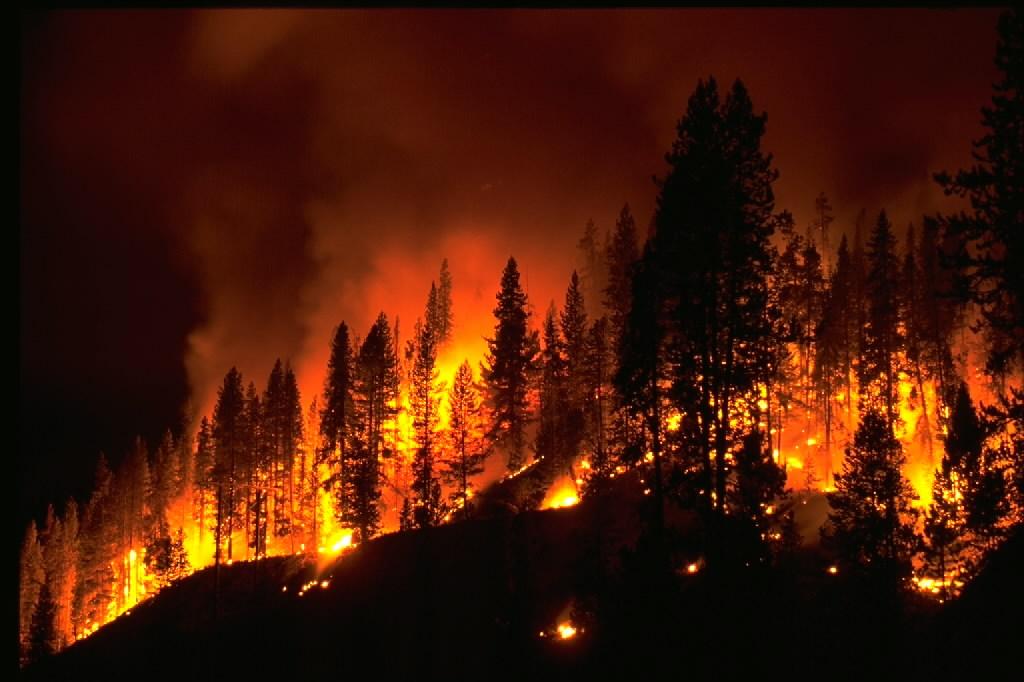 Orgullo
Venganza
Enfado
Acostado
Odio
Miedo
Amargura
Desprecio y burla
Chisme
4
Orgullo
El orgullo se manifiesta en la arrogancia, la justicia propia y la superioridad intelectual o espiritual. Enfatiza la verdad y subraya la misericordia.
Quien teme al Señor aborrece lo malo; yo aborrezco el orgullo y la arrogancia, la mala conducta y el lenguaje perverso. Prov 8:13
5
Venganza
La venganza busca establecer un puntaje, vengarse o exigir una libra de carne a alguien que nos hizo mal. Expone la falta de confianza en la promesa de Dios de tomar venganza en nombre de su pueblo.
No tomen venganza, hermanos míos, sino dejen el castigo en las manos de Dios, porque está escrito: «Mía es la venganza; yo pagaré, dice el Señor.. Romanos 12:19
6
La Ira
La ira provoca contiendas y no produce la justicia que refleja la imagen de Jesucristo.
Mis queridos hermanos, tengan presente esto: Todos deben estar listos para escuchar, y ser lentos para hablar y para enojarse; 20 pues la ira humana no produce la vida justa que Dios quiere.  Santiago 1:19-20
7
Mentir
Mentir nunca puede extinguir un conflicto de fuego destructores. Cualquier paz engañosa que una mentira pueda establecer eventualmente volverá a encenderse en un conflicto más intenso cuando el engaño esté expuesto.
Dejen de mentirse unos a otros, ahora que se han quitado el ropaje de la vieja naturaleza con sus vicios, 10 y se han puesto el de la nueva naturaleza, que se va renovando en conocimiento a imagen de su Creador. Col. 3:9-10
8
Odio
El odio es un Aceleradores del Fuego Destructor que se esconde. Un Conflicto Incendio no puede extinguirse mientras el odio esté escondido en el corazón.
El odio es motivo de disensiones, pero el amor cubre todas las faltas. Proverbs 10:12
9
Miedo
El miedo paraliza y nos impide caminar por fe. El poder del amor de Dios nos libera del temor del hombre y las circunstancias.
Pues Dios no nos ha dado un espíritu de timidez, sino de poder, de amor y de dominio propio.. 2 Tim 1:7
10
Amargura
Cuando la falta de perdón se alberga durante un conflicto, a menudo da lugar a la amargura que provoca un conflicto de fuegos destructores.
Asegúrense de que nadie deje de alcanzar la gracia de Dios; de que ninguna raíz amarga brote y cause dificultades y corrompa a muchos;. Hebreos 12:15
11
Desprecio y burla
El desprecio y la burla se establecen por la burla y el ridículo de los demás. No tienen lugar en el fuego de paz.
Despide al insolente, y se irá la discordia y cesarán los pleitos y los insultos. Prov 22:10
12
Aceleradores del Fuego Destructor
Todos estamos tentados de usar aceleradores del fuego destructor de vez en cuando.
Cuando veamos uno en nuestro corazón o conducta, confiéselo al Señor y pídale que lo reemplace con el carácter y los atributos que reflejan la presencia de Jesucristo en nosotros.
Aceleradores del Fuego Destructor
Entonces podemos reemplazar los pensamientos de la historia de incendios forestales con la sabiduría de fuego de paz.
Por último, hermanos, consideren bien todo lo verdadero, todo lo respetable, todo lo justo, todo lo puro, todo lo amable, todo lo digno de admiración, en fin, todo lo que sea excelente o merezca elogio. Fil 4:8
Nota final: Resumen de la clase 15
Los Aceleradores del Fuego Destructor son intentos de extinguir fuegos destructores de Conflictos usando respuestas naturales y sabiduría mundana.
A veces proporcionan un alivio temporal de la intensidad de un conflicto.
Los aceleradores de fuegos destructores nunca pueden extinguir un Conflicto de una manera que glorifique a Jesucristo.
Nota final: resumen de la clase 15
Cuando un Aceleradores del Fuego Destructor se expone en nosotros, podemos pedirle al Señor que reemplace el acelerador expuesto con el carácter y los atributos de Jesucristo.